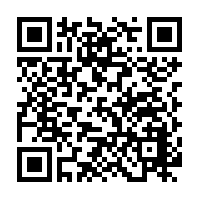 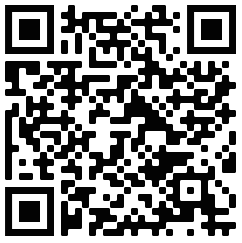 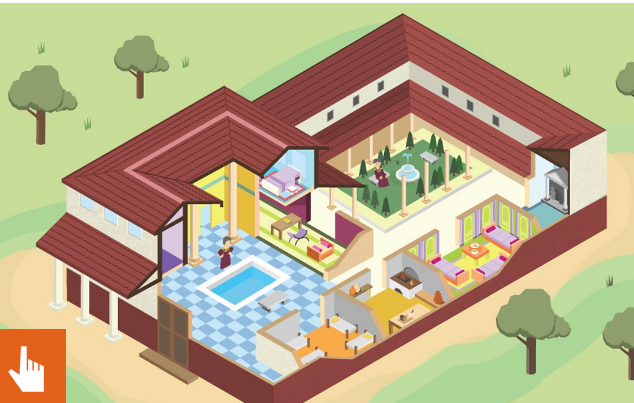 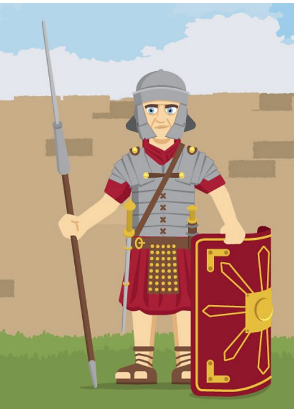 Follow the QR code to learn about my equipment!
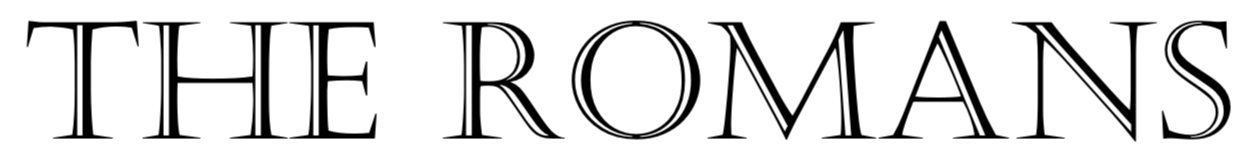 The first Romans lived in Italy nearly 3000 years ago. They founded the city of Rome in 753BC and over the centuries, conquered many lands to create a huge empire
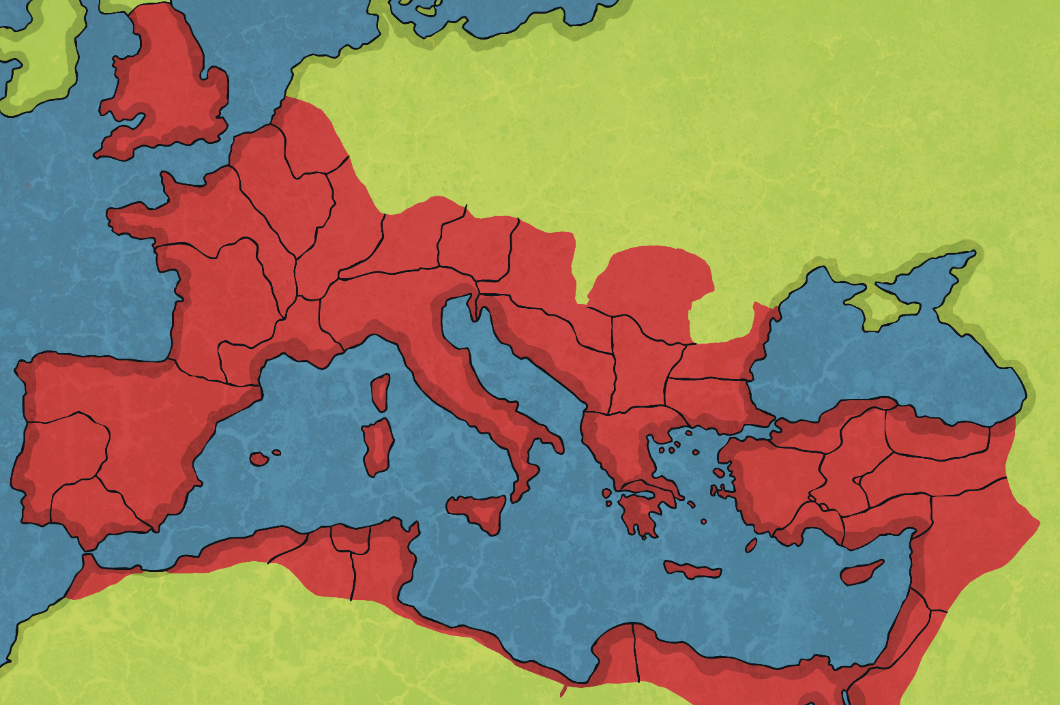 Britannia
Follow this QR code to explore my house!
Britain used to be called Britannia
Gallia
Illyrium
Italia
Hispania
Asia
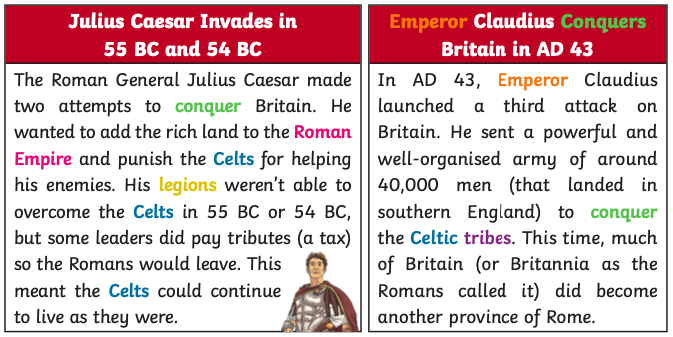